PHÒNG GIÁO DỤC & ĐÀO TẠO LONG BIÊN
TIẾNG VIỆT   LỚP 1
BÀI 19: Ng ng   Ngh ngh
Giáo viên: Đỗ Thị Phương Thảo
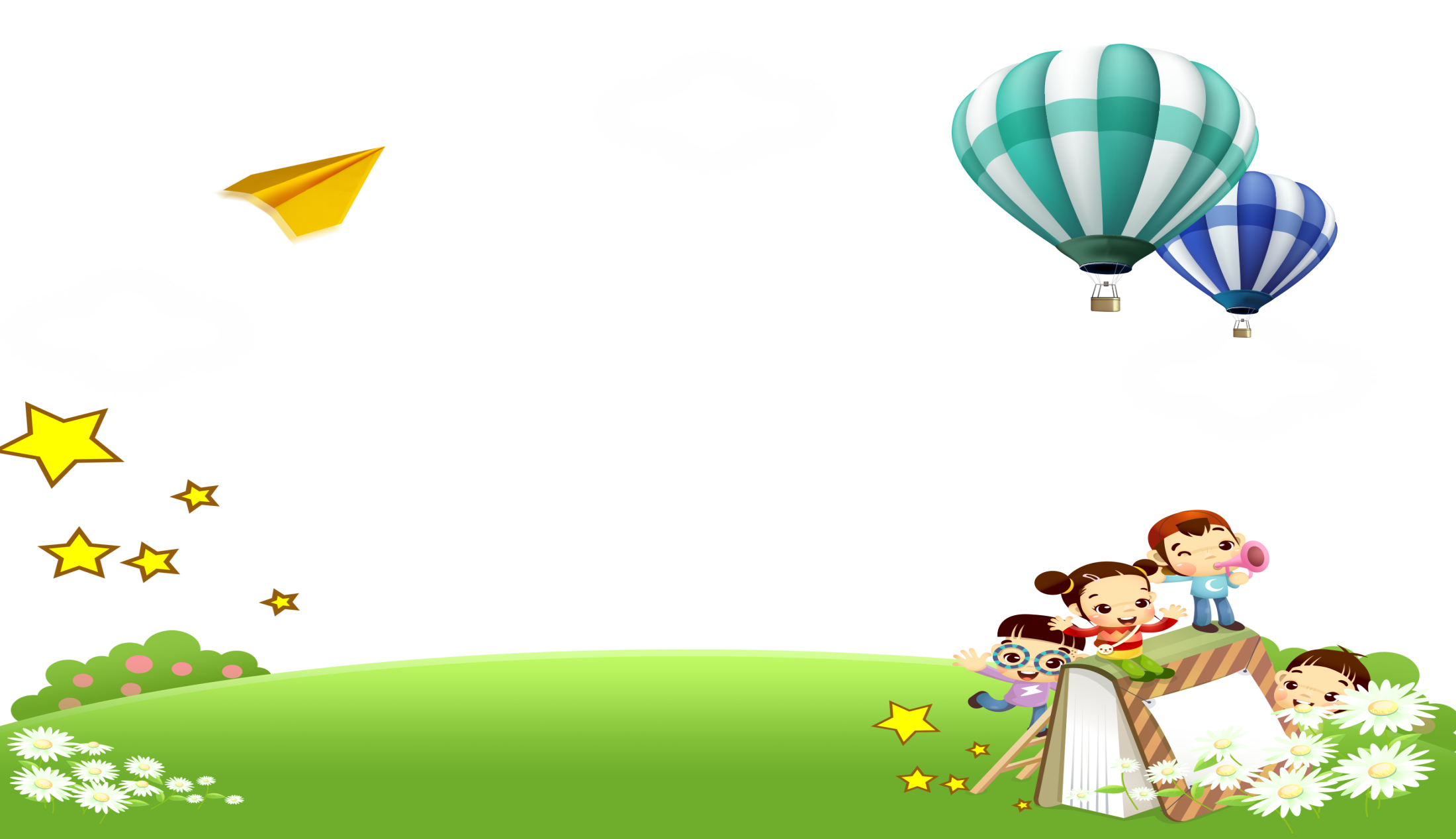 KHỞI ĐỘNG
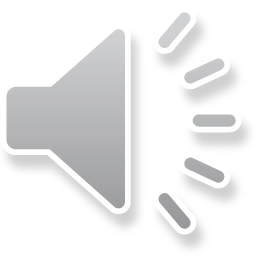 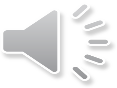 BÀI 19: Ng ng   Ngh ngh
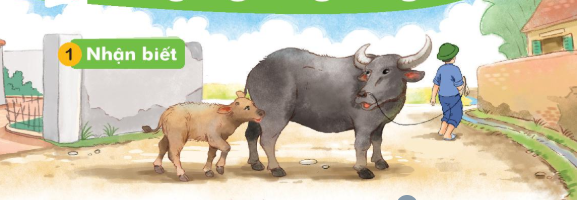 Nghé theo mẹ ra ngõ.
Nghé theo mẹ ra ngõ.
ng
ngh
ng        o
ngh    e
nghé
ngõ
ngã    ngủ    ngự     nghe   nghé   nghĩ
ngã    ngủ    ngự     nghe   nghé   nghĩ
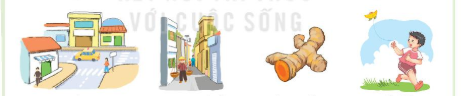 ngã ba      ngõ nhỏ    củ nghệ    nghỉ hè
ngã ba      ngõ nhỏ    củ nghệ    nghỉ hè
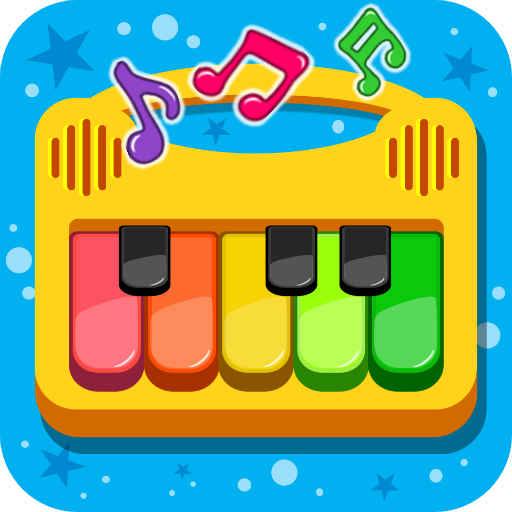 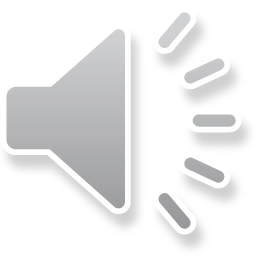 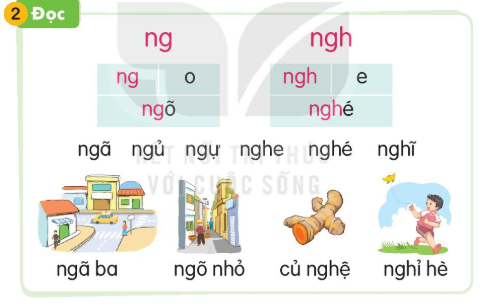 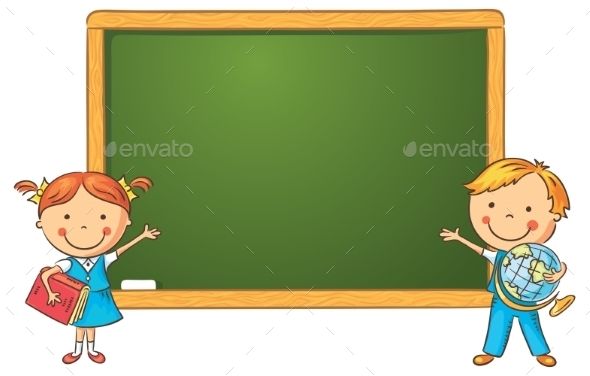 Viết bảng con
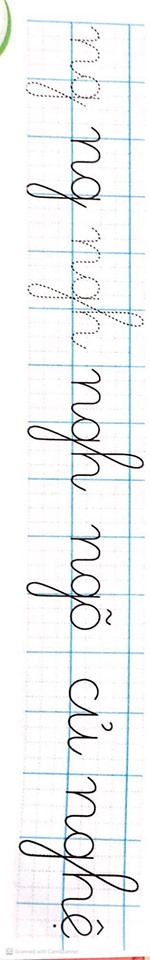 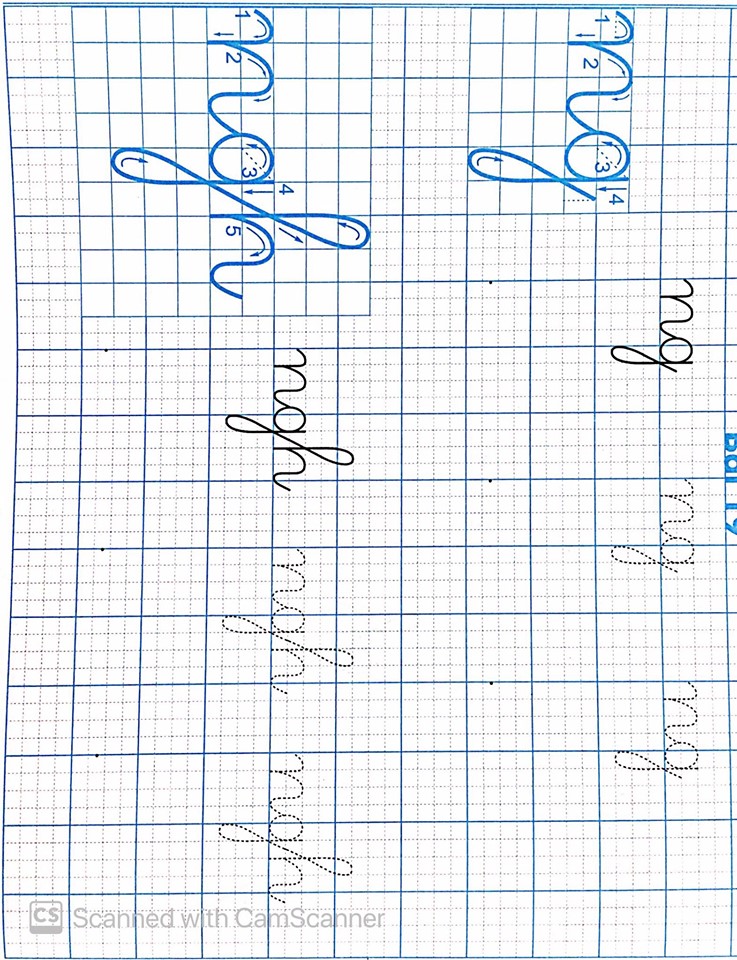 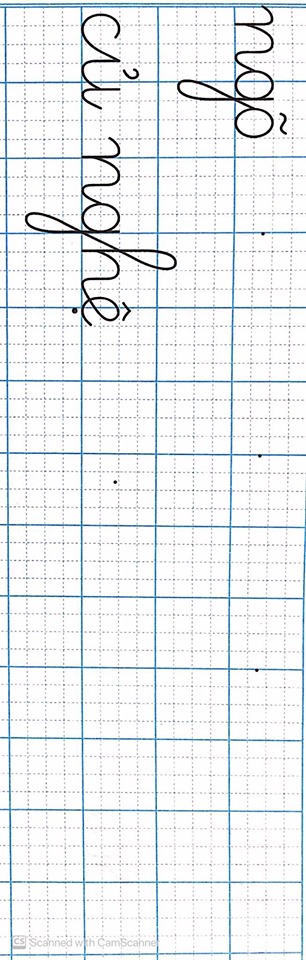 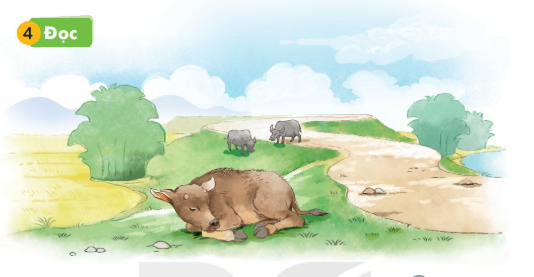 Nghé đã no cỏ. Nghé ngủ ở bờ đê.
Nghé đã no cỏ. Nghé ngủ ở bờ đê.
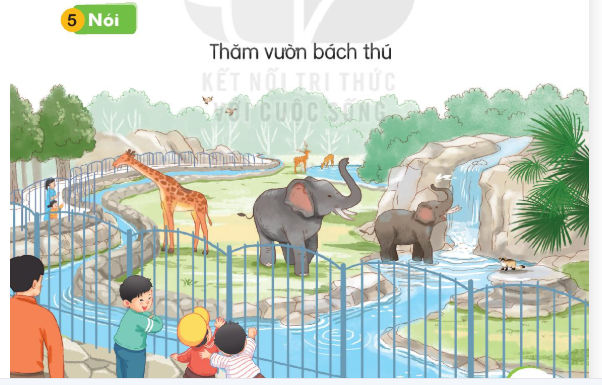 CHÚC CÁC EM CHĂM NGOAN HỌC GIỎI